Transformation Ballet
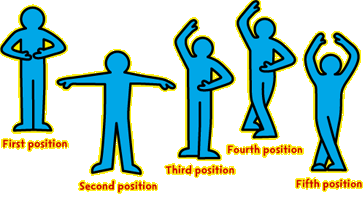 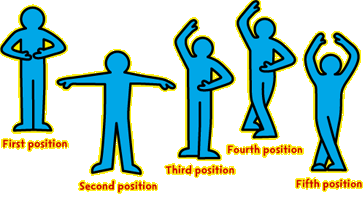 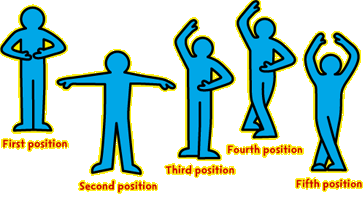 Now its time to dance the transformations…
y = x2 + 2
Start by setting up your axes

This is known in ballet as the second position
What would the graph of 
	y = x2 look like?

Similar to the fifth position in ballet
Transformation Ballet
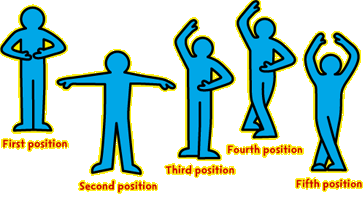 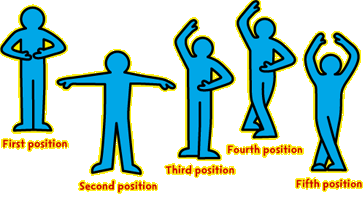 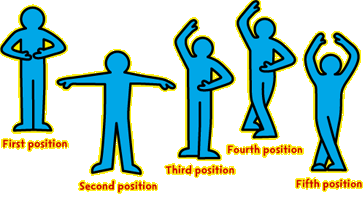 y = -x2
y = (x+2)2
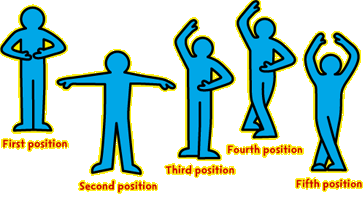 Transformation Ballet
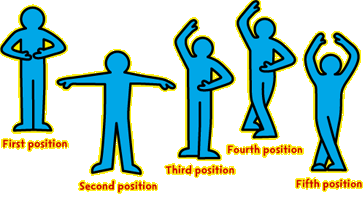 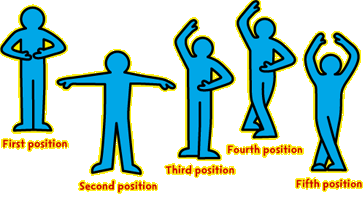 y = 2x2
y = (-x)2
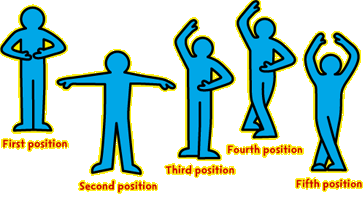 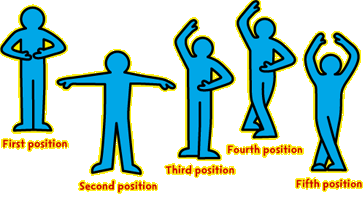 Stays the same, as already symmetrical about y-axis!
Transformation Ballet
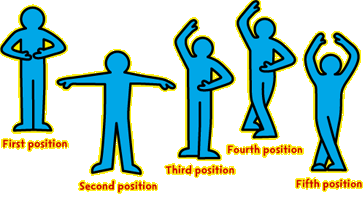 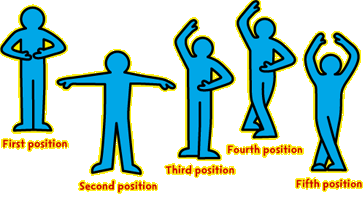 Now to combine them..
y = (2x)2
y = (2x-2)2
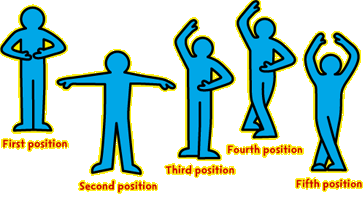 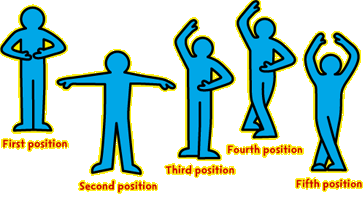 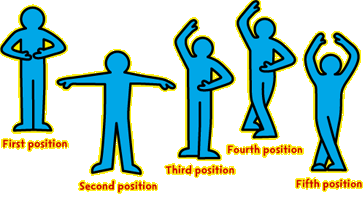 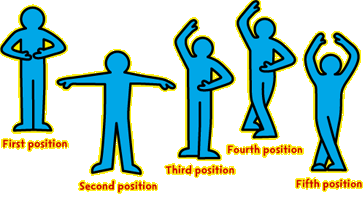